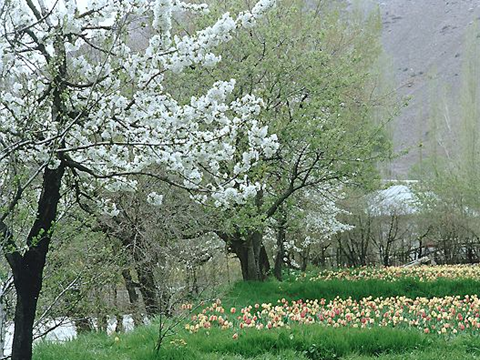 بسم الله الرحمن الرحیم
Dr.ARAJ
آشنایی با طب سنتی ایران
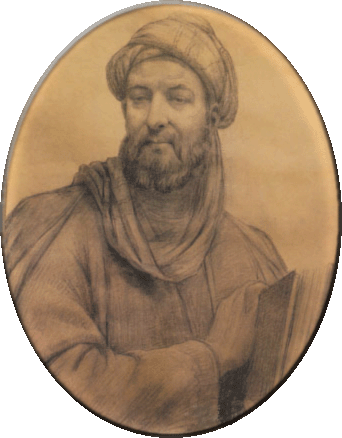 د کتر اعرج خدایی
MD.PHD
Dr.ARAJ
تعریف
همراه ( CAM  )
اخلاط 
حفظ سلامتی
سلامتی : تعادل و توازن مزاج
هزینه کمتر
عوارض جانبی کمتر
طبیعی
کل نگر
قوه مدبره
Dr.ARAJ
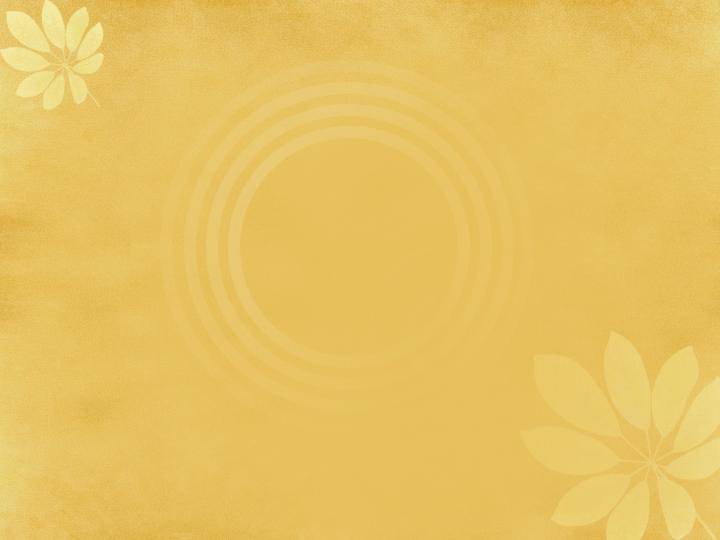 علائم کمک کنده در تعیین مزاج
اندام
حالات 
نفسانی
رنگ بدن
مو
ملمس
بزرگی وکوچکی
اعضا
کیفیت مواد دفعی
خواب و بیداری
تاثیر پذیری از کیفیات
افعال صادره از بدن
Dr.ARAJ
صفراوی مزاج ها
                    مزاج گرم و خشک
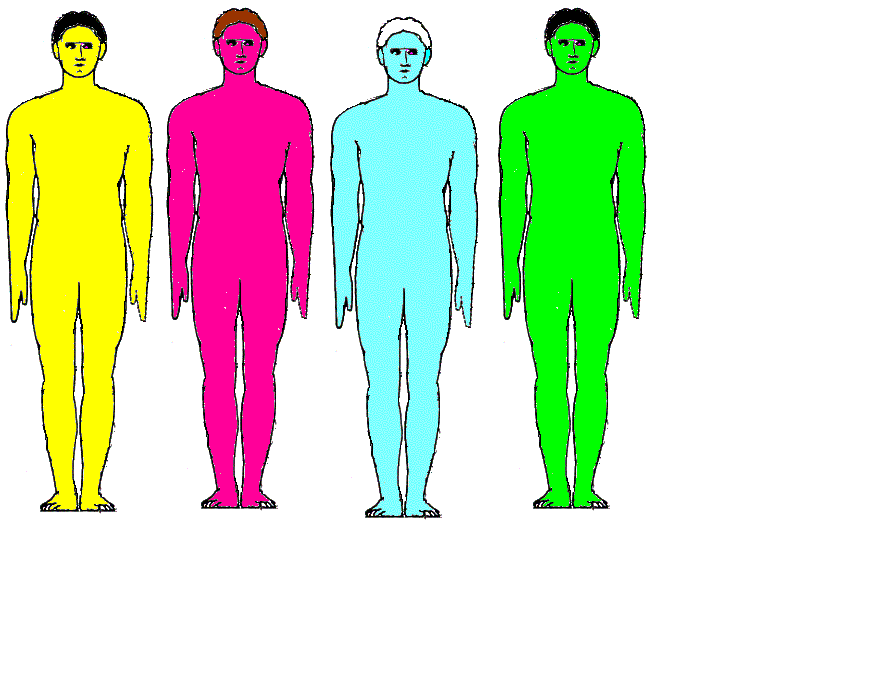 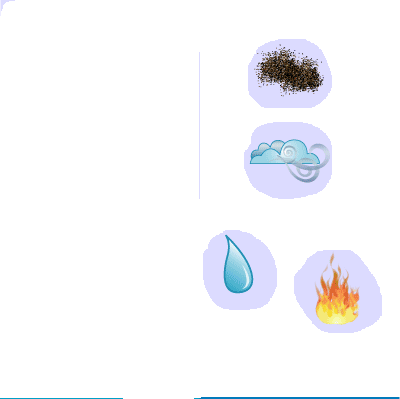 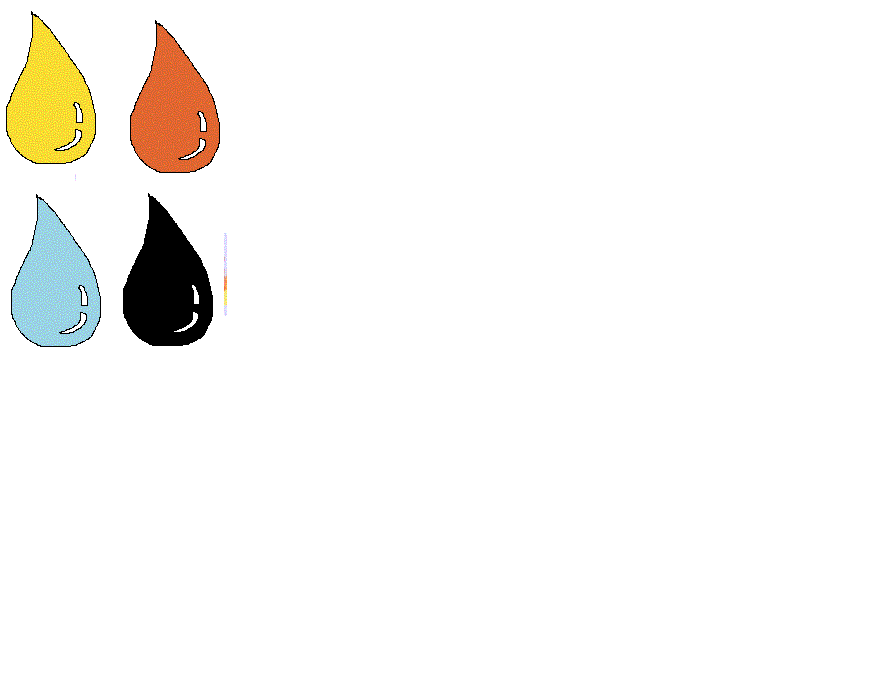 زردی رنگ و چشم و زبان
تلخی دهان و درشتی زبان 
خشکی  دهان و بینی
غثيان و قی زرد و سبز
عطش زیاد و اشتهای کم
لاغر
خواب کم و سبک-خواب دیدن
درک سریع مطالب
تحریک پذیر، عصبانیت زودرس و مضطرب
حرکات و حرف زدن سریع-عجول هستند
Dr.ARAJ
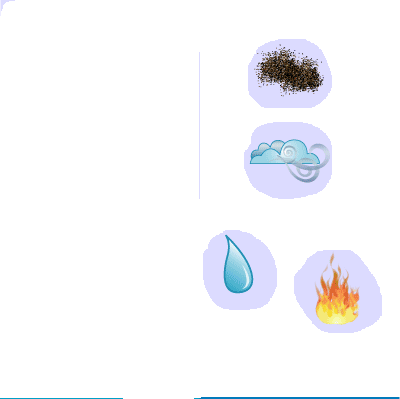 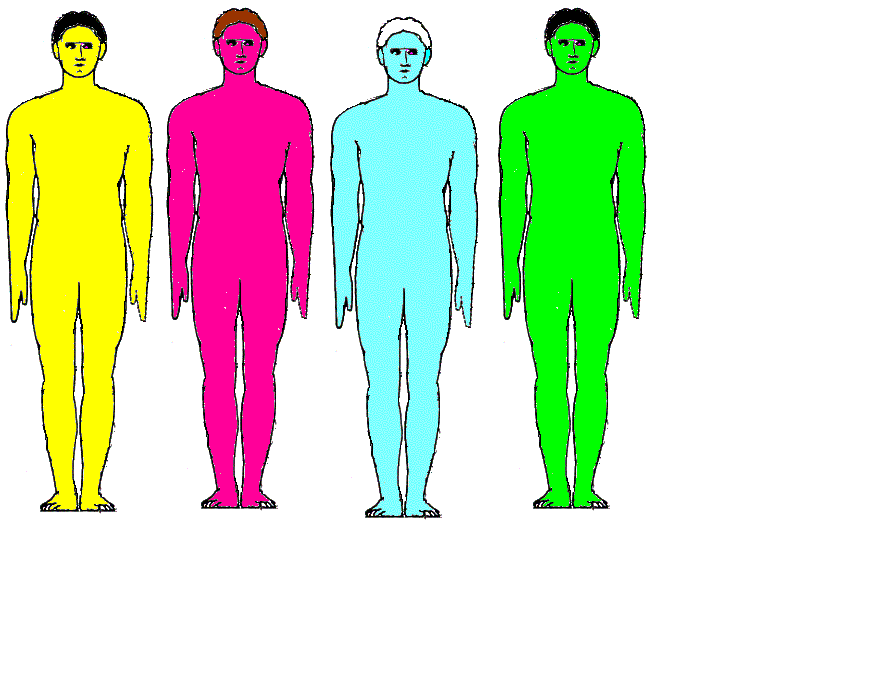 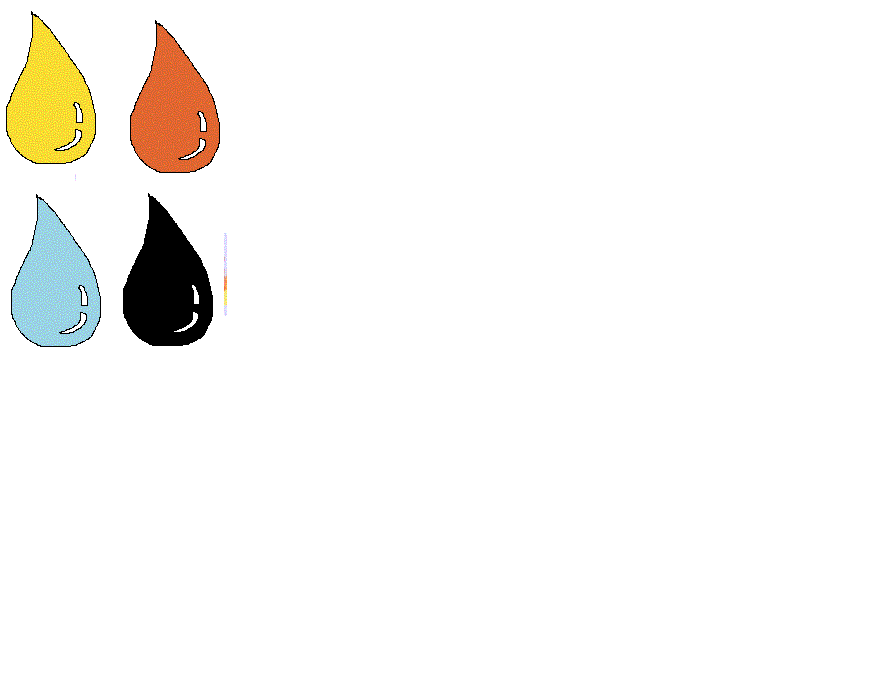 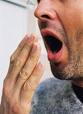 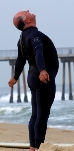 دموی مزاج ها
             مزاج گرم و تر
سنگینی بدن و کسالت - خميازه و کشاقوس
خواب زیاد و سنگین (تشدید در بهار)
 قوی وشجاع
 خوش اخلاق و اهل بگو و بخند
مطالب جدید را خوب درک نمی کنند و زود فراموش می کنند
شيرينی دهان
خونریزی  ازبن دندان و بينی  شایع است
خواب ديدن: اشيای سرخ و خون
رنگ چهره قرمز
هیکل درشت
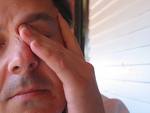 Dr.ARAJ
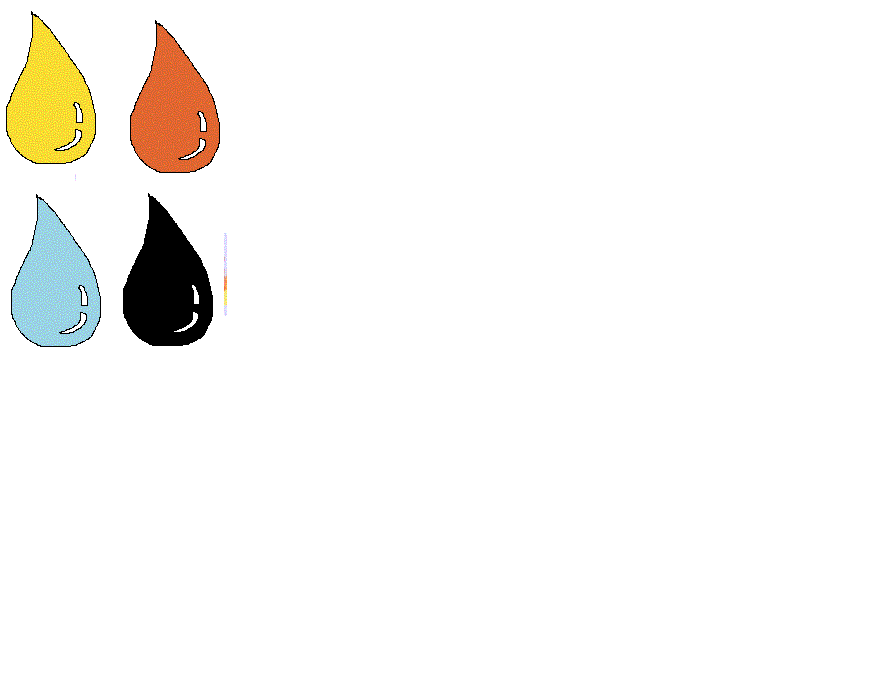 بلغم
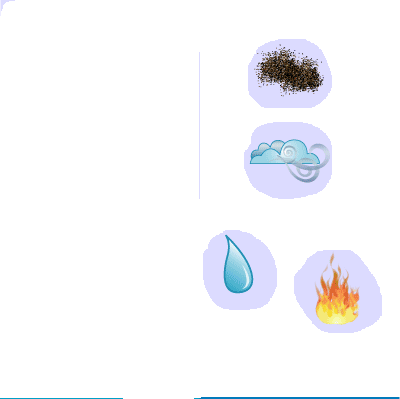 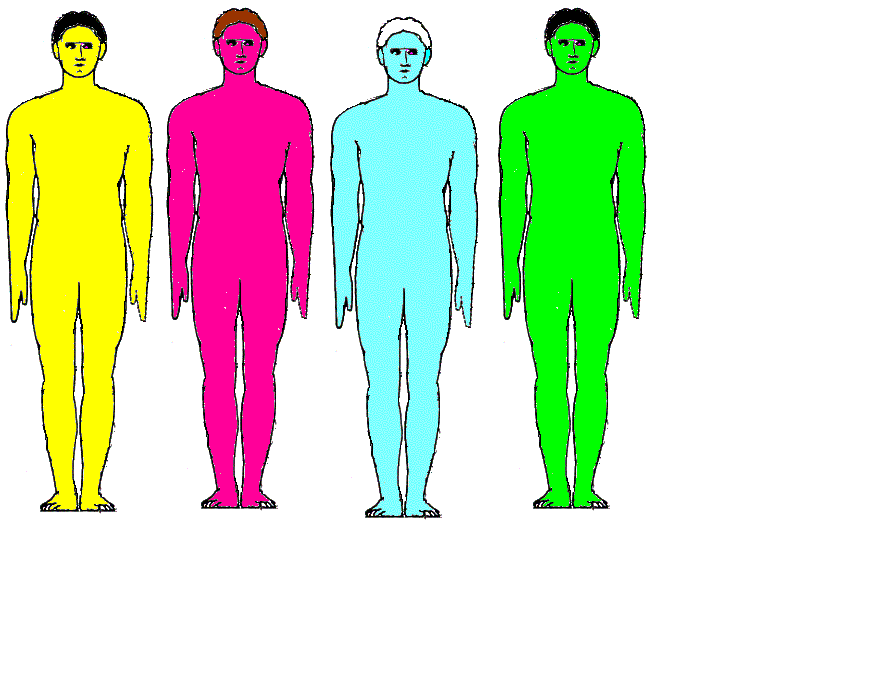 بلغمی مزاج ها 
                        مزاج سرد و تر
چهره سفید
پوست سرد ،نرم و شفاف
آب دهان زیاد 
کمی تشنگی و عطش
تنبلی و حرکات کند- حرف زدن آرام- خستگی زودرس
خوش خوابی 
بلادت و کند فهمی
در خواب ديدن: آب و دريا و برف و باران و رعد
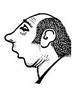 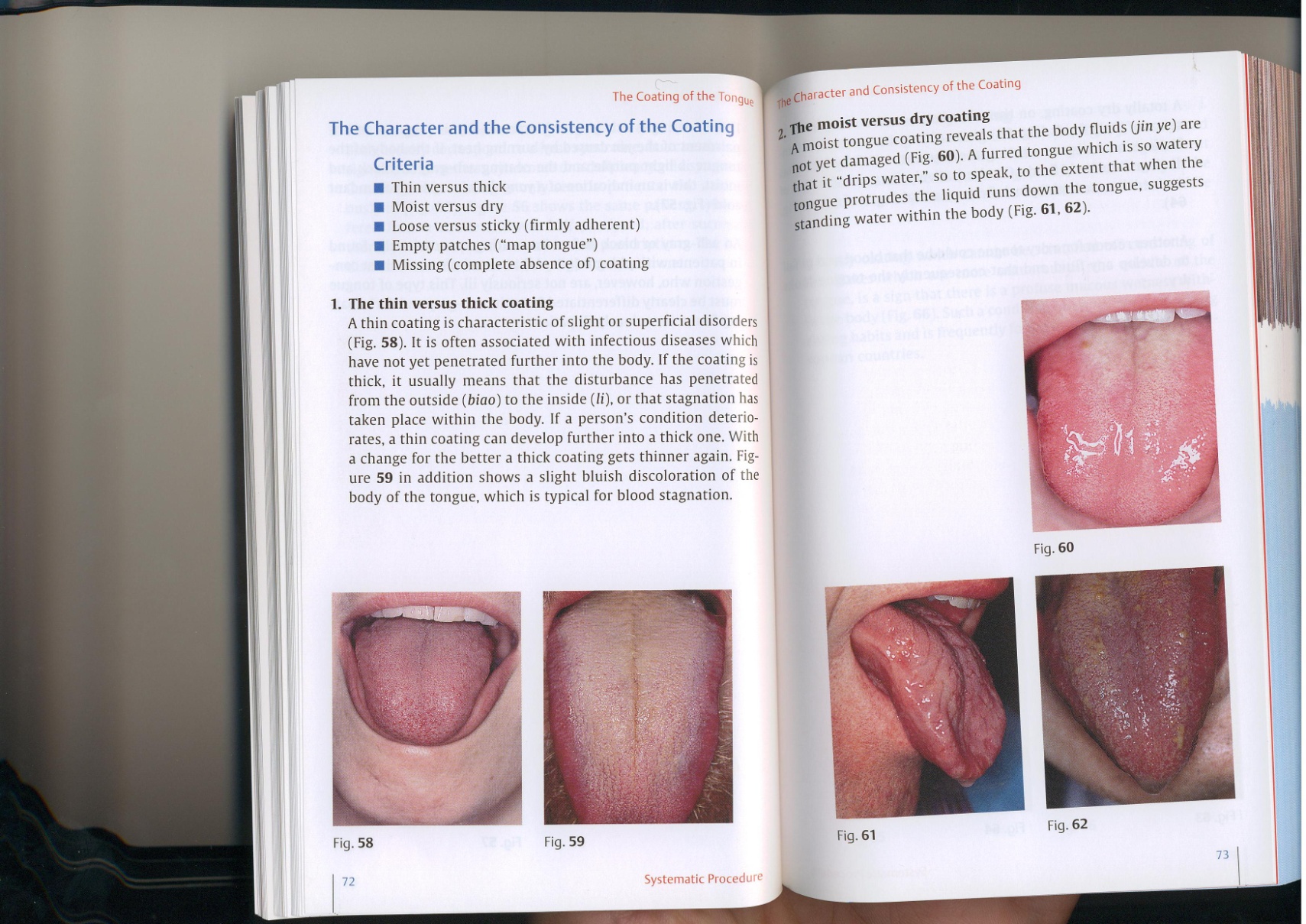 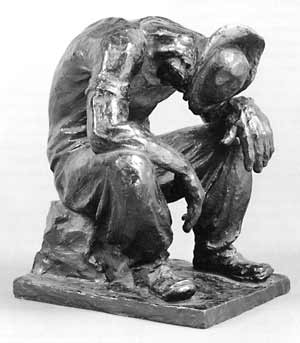 Dr.ARAJ
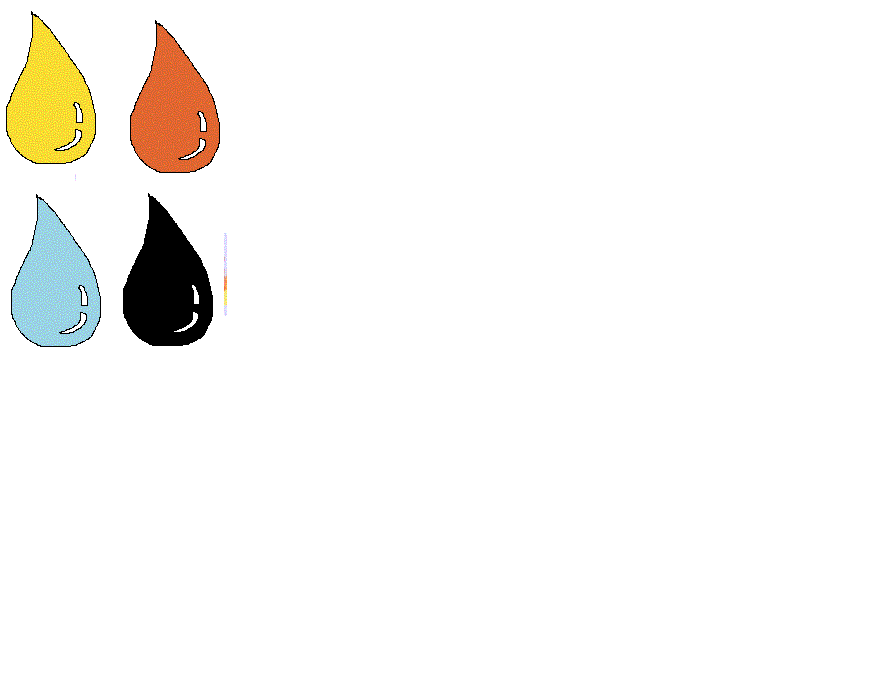 سودا
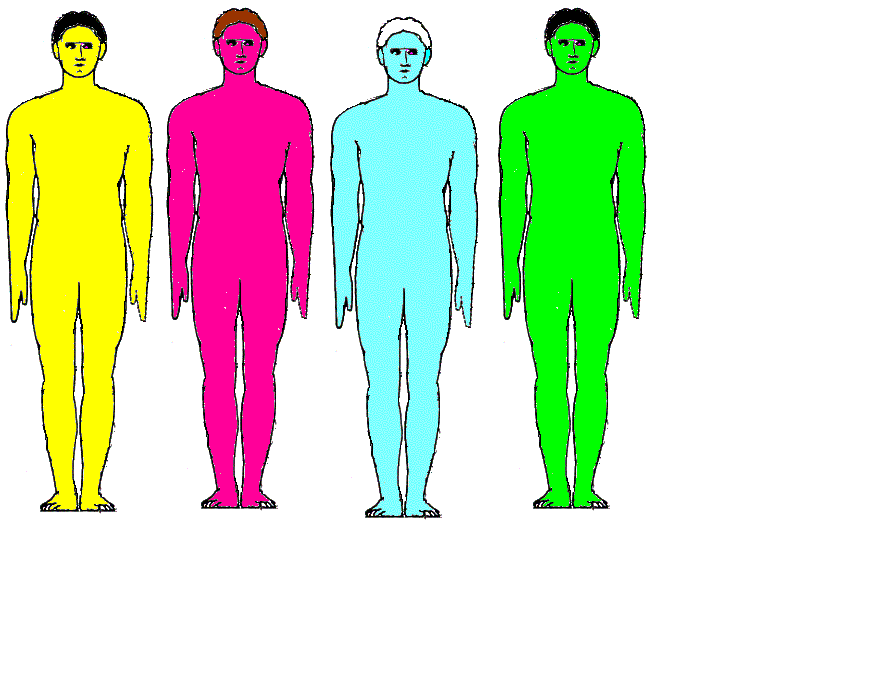 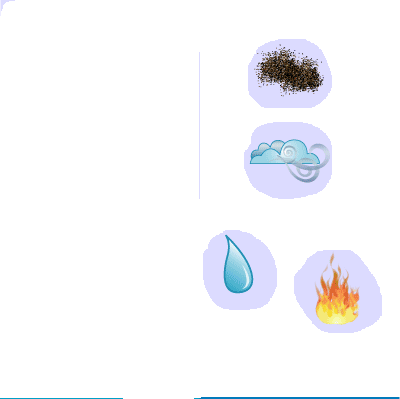 سوداوی مزاج
               مزاج سرد و خشک
چهره تیره
پوست خشک و بی طراوت
خون سیاه و غلیظ 
زيادی فکر وخیال – نگرانی – وسواس
مستعد مشکلات روحی و روانی
افسرده
 گوشه گير و کم جوش
سوزش معده و اشتهای کاذب – ریزه خواری
ديدن خوابهای هولناک از سياهی و اشيای سياه و مخوف
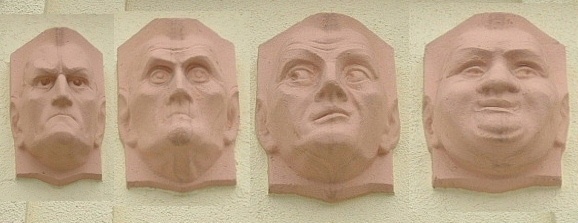 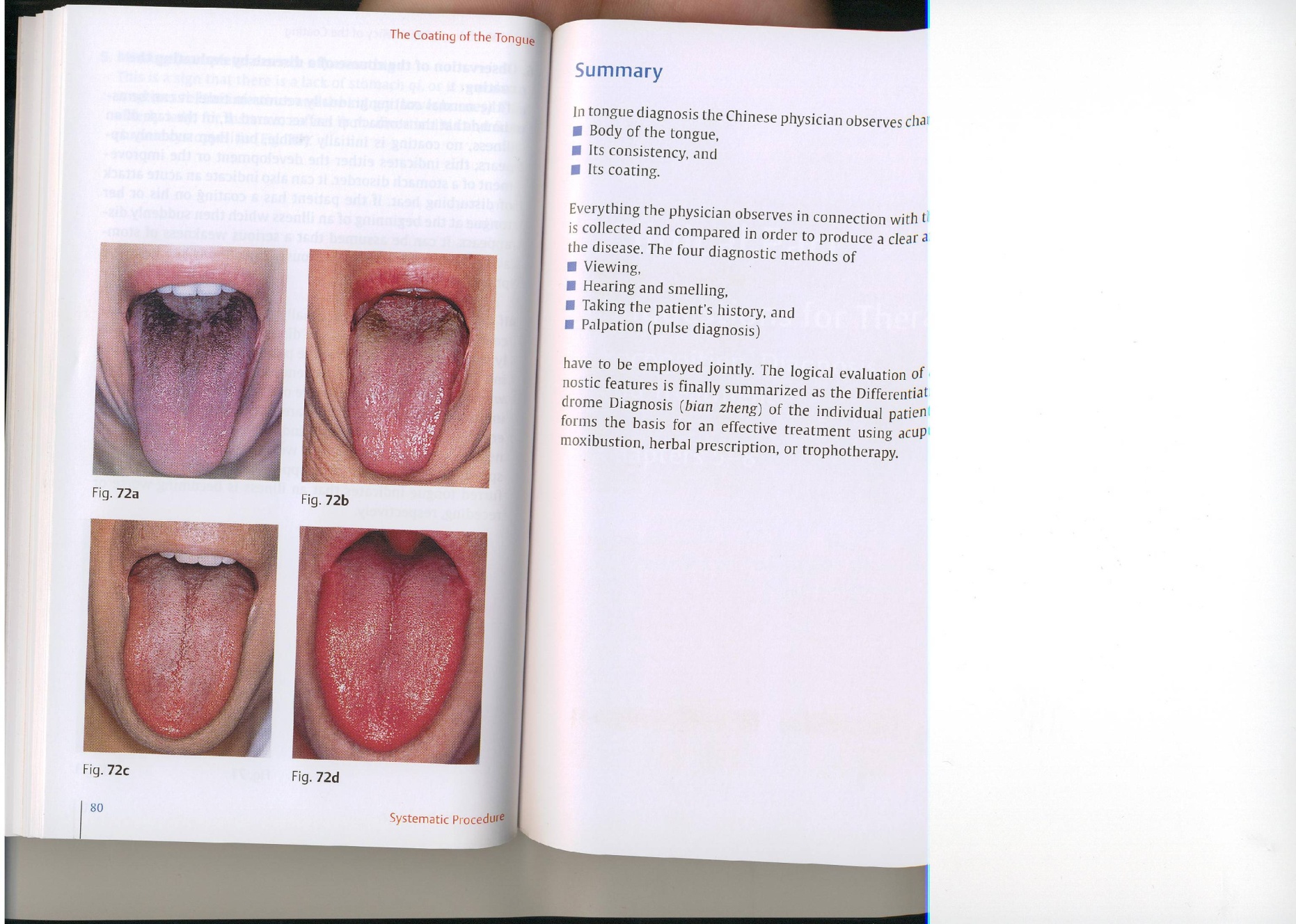 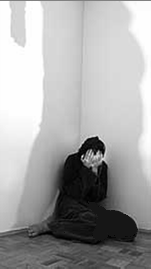 Dr.ARAJ
Dr.ARAJ
Dr.ARAJ
سؤال
؟
	 ؟
		؟	     ؟
			!
			    !
                       !
                            ؟
Dr.ARAJ
باسپاس فراوان
				وآرزوی توفیق
Dr.ARAJ